Week 22 Spring 2nd Half Term Macro Homework
Three Tasks – Two under time conditions
Read the WTO section of the “Globalisation” booklet!
Then:-
2.  Complete the 9 mark question in full (give yourself 15 mins) question on next page of this power point.
3. Complete the 25 mark question in full (40 mins). Question on the last page of this power point


Please note: You will be sent to complete it if you arrive in lesson without both 9 & 25 markers completed
9 mark Question
“With the help of a diagram, explain how North Korea would benefit from joining the WTO (9 marks)

Technique
2 points 2 paragraphs, clearly telegraphed
Define at least 1 key term
Use examples to support your explanations
At least 1 diagram, accurately labelled
Aim for 6 chains of analysis per point
All Analysis, no Evaluation 
25 Mark Question
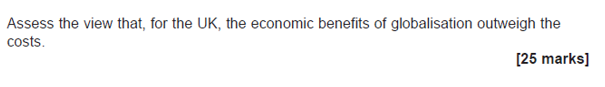